Тема 1. Приложение на ЕТ за обработка на големи обеми от данни
Урок 24. Четене на данни 
от външни източници
(упражнение)
Зареждане на данни в електронна таблица от XML файл
XML (произнася се екс-ем-ел, от англ. eXtensible Markup Language – разширяем маркиращ език) е стандарт (метаезик), дефиниращ правила за създаване на специализирани маркиращи езици, както и синтаксисът, на който тези езици трябва да се подчиняват.

Ако използвате по-ниска версия на програмата MS Excel, изпилнете:
от менюто Data → Get External Data → From Other Sources → From XML Data Import
Изберете файлът и посочвате къде да се вмъкне таблицата.

За да прочетете данни от XML файл:
​Изберете менюто Data → New Query  → From File  → From XML.
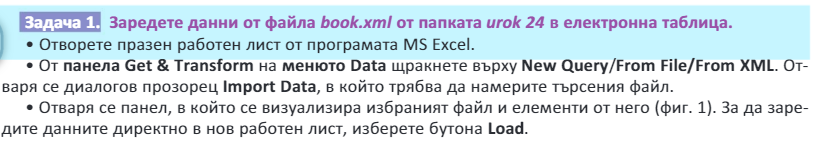 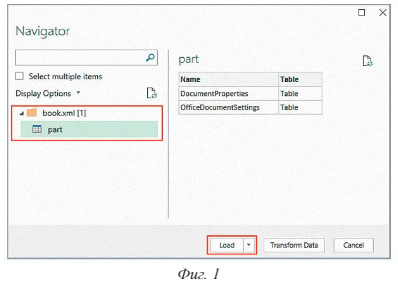 2. ​Зареждане на данни в електронна таблица от уеб страница
От менюто Data → New Query → From Other Sources → From Web
Отваря се диалоговият прозорец From Web, в който записваме Url адреса (копираме името на сайта, от който искаме да импортираме таблицата)
След установяване на връзка към уеб страницата в панела Navigator → избираме таблицата, която искаме да импортираме → натискаме Load​
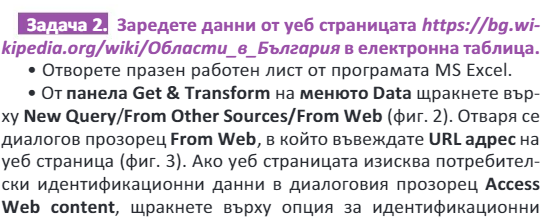 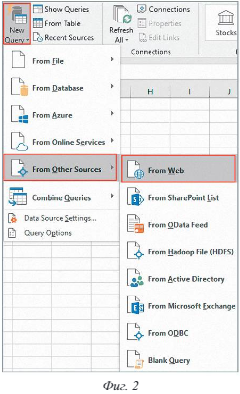 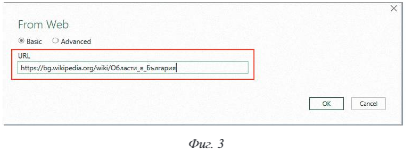 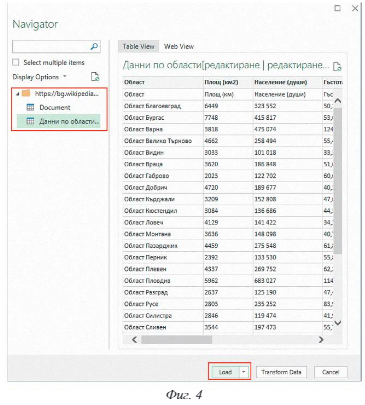 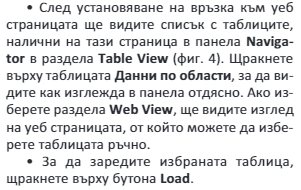 3. Зареждане на данни в електронна таблица от база данниВ програмата MS Excel може да се създаде динамична връзка с база данни от програмата MS Access. Тази връзка може да се обновява при актуализация на базата данни.
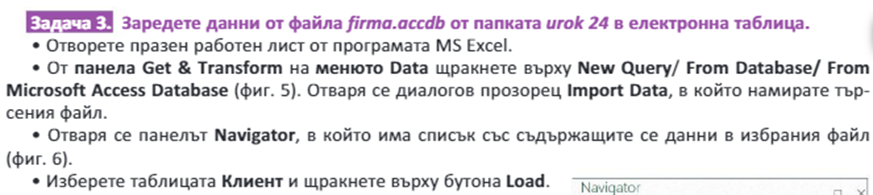 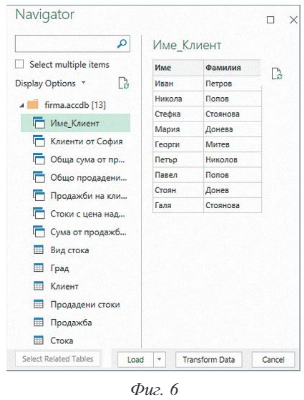 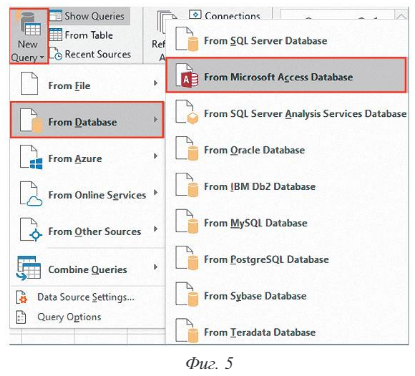 Самостоятелна работа
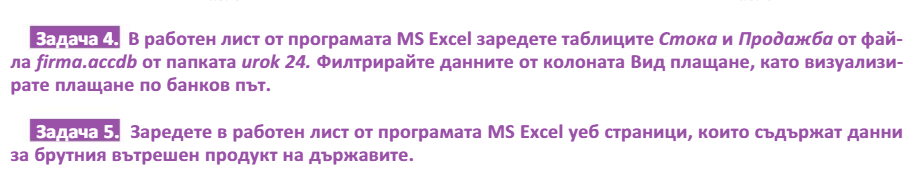